Специальное предложение
        Официальный отель соревнований по Настольному Теннису
04-09 декабря 2018
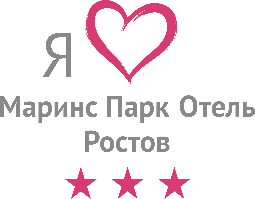 Для Гостей отеля БЕСПЛАТНО!
•Завтрак «Шведский стол» (при выборе тарифа проживания с завтраком)
•Wi-Fi–пуля! 300 Мбит/с 
•42-дюймовые TV c кабельным телевидением –142 канала
•Хранение крупногабаритного багажа
•Охраняемая автостоянка
•Гладильная комната
Прачечная
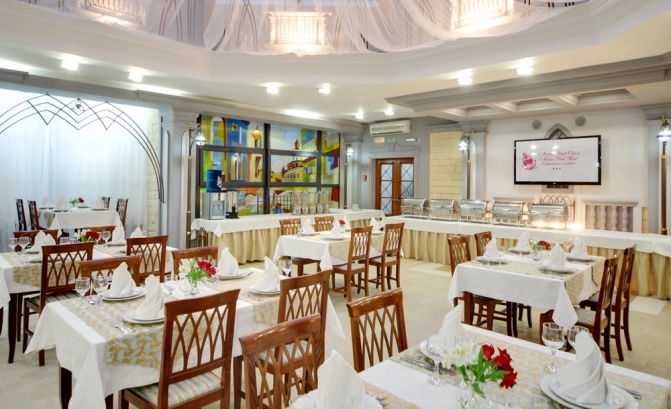 *стоимость действительна при бронировании всех мест в номере
С уважением,
Ваш персональный менеджер 
Данилова Наталья Николаевна
Конгресс-отель «Маринс Парк Отель Ростов»
адрес: г. Ростов-на-Дону, пр. Буденновский, 59       Тел.: 8(863) 290-76-66 доб.4825,
 моб.:+7 (918) 536-76-20 
e-mail: sales3@rostovhotel.ru
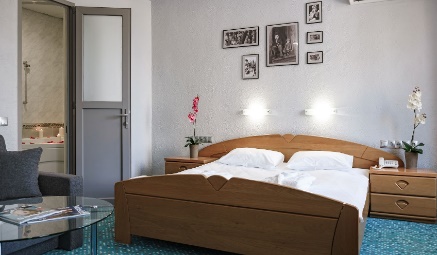